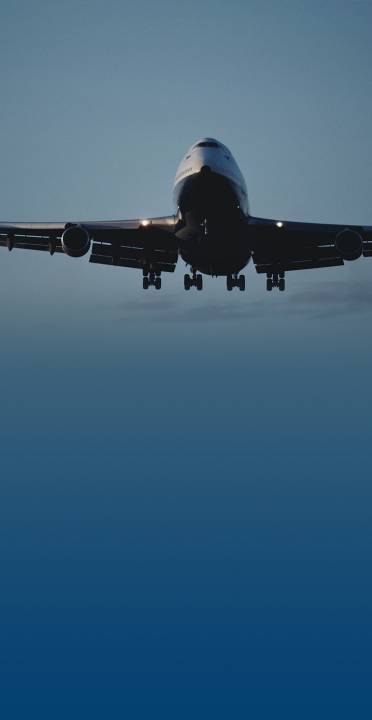 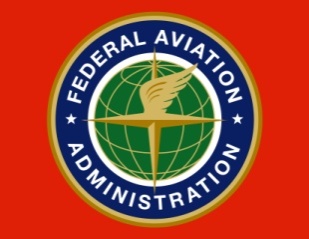 Federal Aviation
Administration
Radiant Panel Test for Thermal Acoustic Insulation
Pat Cahill
Fire Safety Team
FAA Wm. J. Hughes Technical Center
Atlantic City International Airport, NJ  08405
0
Sample Substrate Boards
Numerous high temperature boards are used to place the sample on when testing in the radiant panel.
They include Kaowool M™ board, Superwool ™607, Ceraboard 100, or P, Kaowool™ 1260 board, Fermacell, and others. 
The FAA has called out the Kaowool M™ board since the test was first developed. This material has been used at the Tech Center for many years in many capacities.
The refractory material used to line the chamber, to line the chimney, and in the calorimeter holder does not impact the test.  Boards used to “build up” to the proper height for testing in the sliding platform do not impact the test, except for the board the sample is placed on (top board) and, this is only critical when the board is new.
1
Substrate Board Testing
2
Foam on Superwool 607 Board; New Board
3
Foam on Superwool 607 Board; New Board
4
1 inch Foam on Kaowool M-board
5
1 inch Foam on Superwool 607 board
6
1 inch Foam on Kaowool M-board
7
1 inch Foam on Superwool 607 board
8
3/4 inch Foam on Superwool 607 board
9
3/4 inch Foam on Kaowool M board
10
3/4 inch Foam on Superwool 607 board
11
3/4 inch Foam on Kaowool M board
12
Superwool® Regulation by Country(as of June 14, 2012)
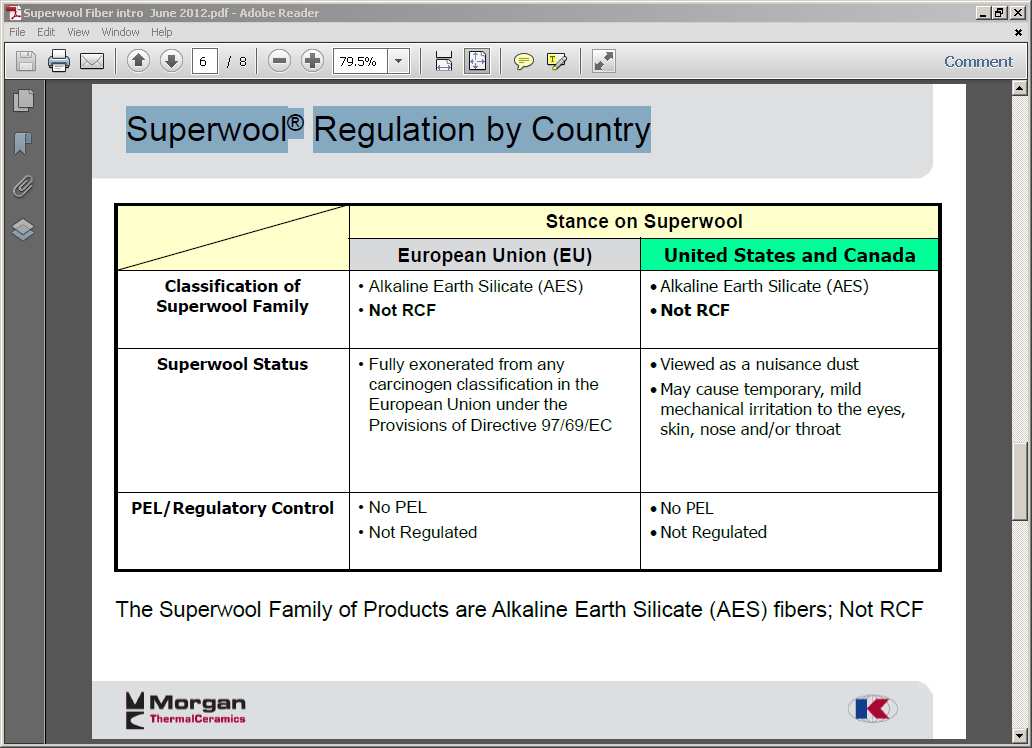 13
Changes for “Down the Road”
Changing flame propagation measurement for foams, interface hook and loop, and interface damping materials to measuring the flame propagation (if any) from the left side of the flame profile (fanned out flame) to the left . 
We have eliminated the 3-hole calorimeter holder.
Some measurements have been changed to reflect the electric radiant panel test chamber vs. the old air/propane chamber.  For example, the sliding platform.
Warp and fill direction testing.
14
Round Robin
We have not conducted a Thermal Acoustical Insulation Round Robin in more than 4 years …  SO, it’s time!
The upcoming Round robin will consist of:
Film cover and tape (Sample A)
Film cover and tape (Sample B)
Three different double sided tapes (Samples C, D, and E)
Foam (hopefully)
Information to all participants will be sent out very soon.
We plan on including as many labs as possible.
15